IOTA Membership and Subscription Numbers
Print
34 USA 			vs 43 in 2013 Oct
4 Outside USA 	vs 5 in 2013 Oct

Online-only
57 subscribers 	vs 46 in 2013 Oct

Net increase of 1 member
IOTA Membership Trends
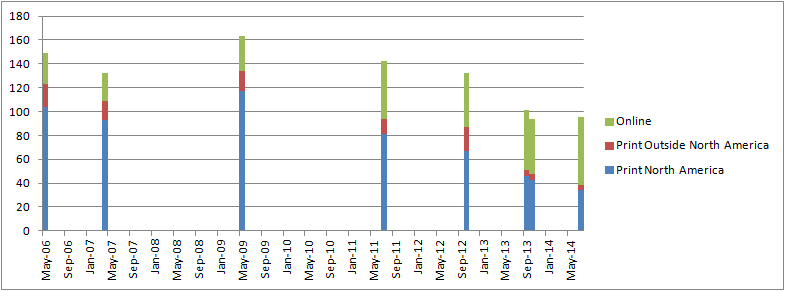 IOTA Financial Overview
Starting Balance: 	2013 October 3
$6,038.02

Ending Balance: 	2014 July 2
$7,544.48
	
Net increase in Balance:
$1506.46 but…
IOTA Financial Details
Membership Income: 	$600
Interest:				$?
IOTA-VTI Royalties:	$528
PayPal Balance:		$2128.19 but…
‘14 Web Services Fund	$540
Expenses
Printing/mailing costs: 	$1372.75
JOA layout/design:	$541.82 (2 issues!?) 
Web service:		Still donated
Awards			Not paid for 2 years+!?
Fees:				PayPal fees totaled $55.28
IOTA Business Items
JOA publication
Seemingly getting more and more behind per issue

Online access
New password protocol seems to be working fine
Remembering passwords is the only problem.
Complaints
None this past year…
Representative JOA 1402 costs
Layout/Design:
Of the order of $275 (Є195)
45 Copies Printed:
$202.83
Envelopes/Labels/Printable Postage Sheets:
$42.38	(purchased every few issues)
Postage:
$108.58
Representative JOA 1402 costs
Net cost of ~$628.79 for this issue
(“about” due to irregularity in supplies)

40 issues mailed so each issue cost ~$15.72

Price paid per issue by members depends upon several factors (location, payment & delivery options) but is ~$10.25